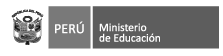 REQUISITOS: 
Los descritos según el grupo de inscripción, de la norma que convocó a la PN de ingreso a la CPM  (anexo III RVM N.° 081-2022-MINEDU) https://cutt.ly/LwXdxDzu
Anexos 8, 9, 10, 11, 12 y 19* de la norma de contrato D. S. N.° 020-2023-MINEDU
*Exigible en caso el postulante sea nombrado o contratado.
Renovación
Prueba 
Nacional
Evaluación de expedientes
CONTRATACIÓN DOCENTE 2024
1
Por resultados de la Prueba Nacional
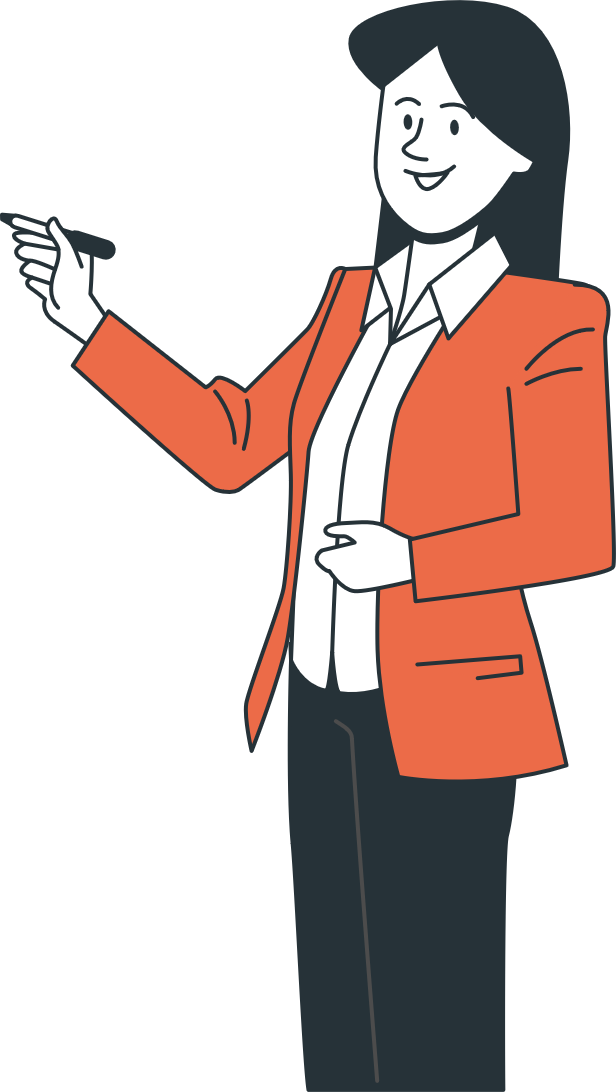 Aspectos a tomar en cuenta por los comités de evaluación
La emisión del título debe haberse efectuado hasta el inicio de la actividad de inscripción establecida en el cronograma del concurso de ingreso a la CPM (05.07.2022), y para título pedagógico no universitario, adicionalmente, deberá de presentar el acto resolutivo emitido por la DRE o de la entidad que inscribio su título de profesor (numeral 20.1 del D. S. N.° 020-2023-MINEDU).
2
El postulante que no presente algún o ningún requisito (titulo o anexo) será declarado OBSERVADO y puede presentarlos como máximo hasta la fecha de la presentación de reclamos prevista en el cronograma regional (numeral 23.2 del D. S. N.° 020-2023-MINEDU).
3
Participan los postulantes que rindieron la PN de acuerdo con el cuadro de méritos publicado 2022.
En caso de empate entre dos o más postulantes en el cuadro de méritos, el comité verificará y evaluará el expediente de los empatados teniendo en cuenta los criterios de evaluación establecidos en el anexo 13. De persistir el empate deberá considerar lo dispuesto en el numeral 24.7 del artículo 24 de la presente norma, y en caso de persistir el empate el comité deberá aplicar los criterios establecidos en el numeral 24.9 del artículo 24 (Numeral 23.3 de la norma de contrato DS 020-2023-MINEDU)
4
Los postulantes presentan sus documentos ante la UGEL que seleccionaron para el concurso de ingreso a la CPM.
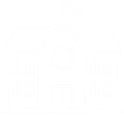